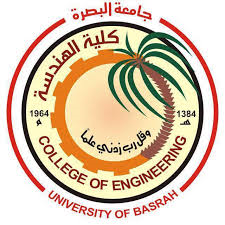 جامعة البصرة 
كلية الهندسة 
قسم هندسة العمارة
النقد المعماريالمرحلة الخامسة
الدكتور : حامد حياب سمير
المحاضرة الثانيةالنقد
النقد : هو عملية عرض وتفسير للعمل المعماري ، و من ثم تقيمة و اصدار الحكم علية
مراحل عملية النقد :
العرض : عملية وصفية تنقل الصور المدركة الى القارئ ولا بد من هذة العملية التوضيحيه قبل المباشره بالعملية النقديه الاساسيه( التفسير).
التفسير : هو عملية تحليلية الهدف منها الوصول الى الاساس  النظري (النظرية المعمارية) التي قام عليها العمل من خلال تحليل اللغة المعمارية الى قواعدها و مفرداتها ودلالاتها .
التقيم : هي عملية التوصل الى نتائج و تكون هذه العملية من خلال المقارنة باحدى او كلتا الطريقتين الاتيتين :
أ – مقارنة اساليب التطبيق
التي تشمل العمل المعماري نفسة, القواعد و المبادئ الاساسية النظريه التي قام عليها هذا العمل اي بعبارة اخرى توضيح مدى نجاح العمل المعمالري في تجسيد نظرية العماره. 
ب – مقارنة هذ العمل المعماري بغيرة من الاعمال المماثلة و هذه المقارنة تكون اما على اساس الوظيفة او المتطلبات الموجودة  وعلى ضوء ذلك يتم تحديد مدى تطبيق النظريه ضمن العمل.
اصدار الحكم : القصد منها هو تحديد لجودة العمل او ردائتة ، مناسب او غير مناسب 
و هذا التحديد يتم اعتمادا على الخطوات السابقة ، اضافة الى النواحي او المتطلبات الاجتماعية التي يحددها الناقد نفسه بهدف التوصل الى الصورة الشامله.